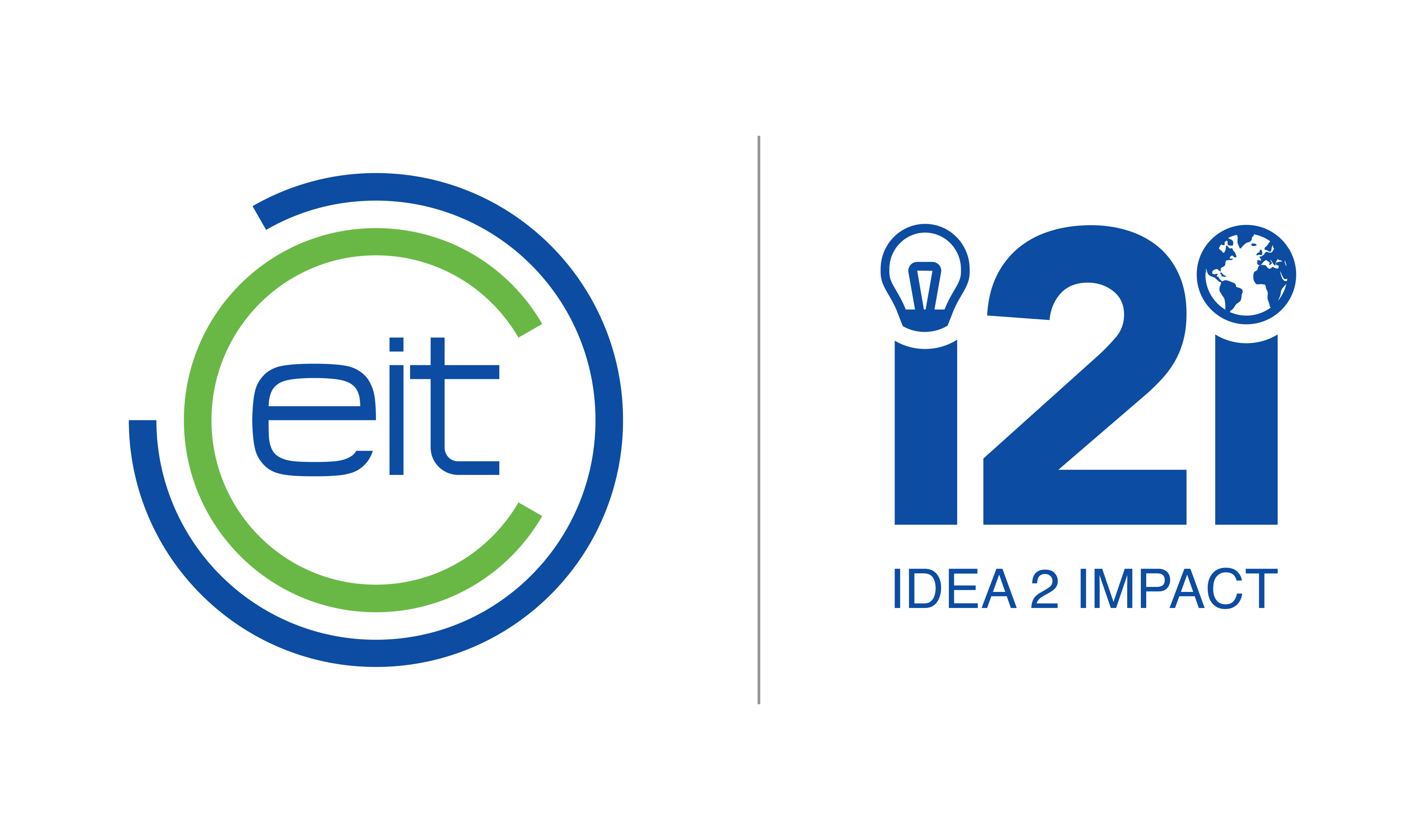 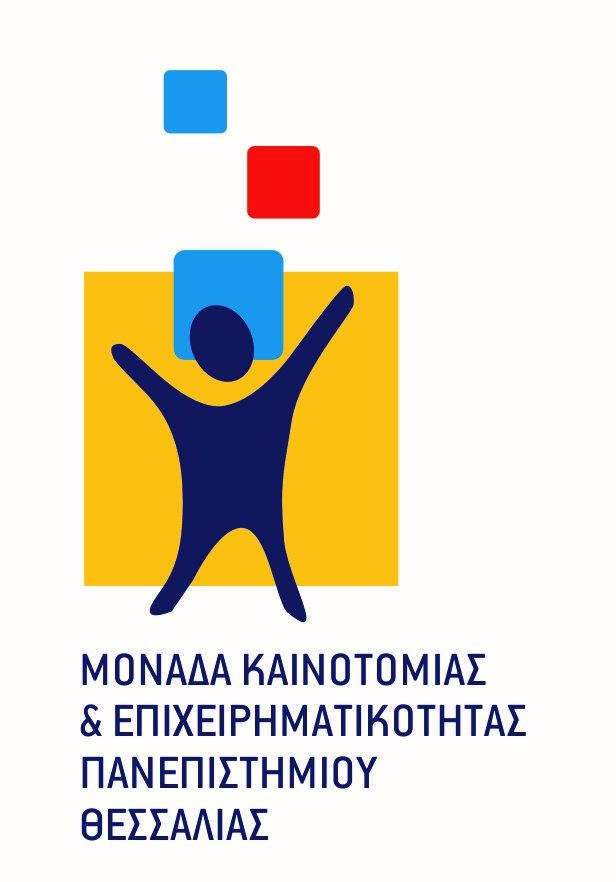 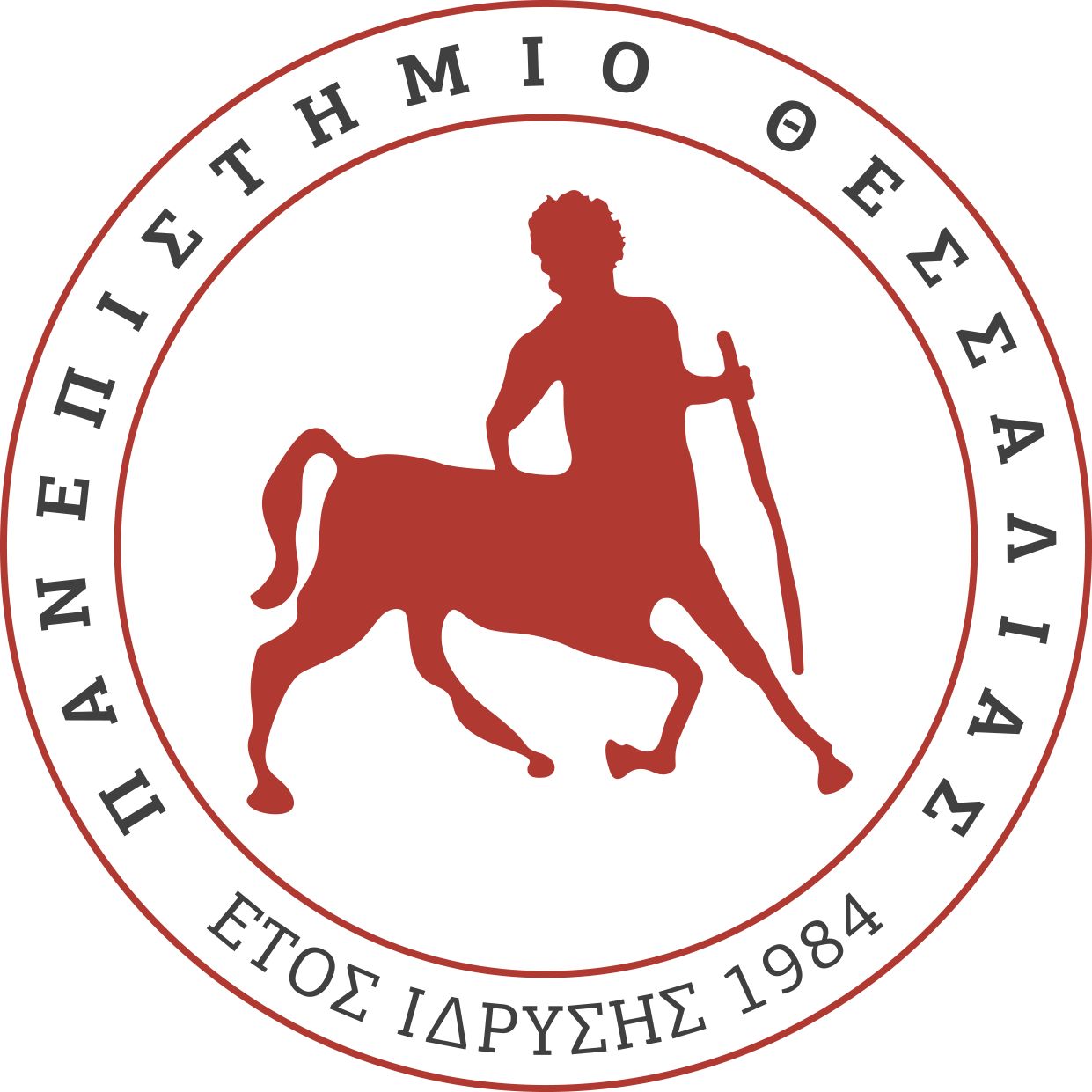 Σκοπός της συνάντησης είναι να αποτυπωθούν και να συντεθούν οι απόψεις των μελών της κοινότητας του Πανεπιστημίου Θεσσαλίας ώστε να βελτιωθεί: 
- η ώσμωση και η συνεργασία των συναδέλφων, υπερβαίνοντας τα εμπόδια  στη συνεργασία που προκύπτουν από τη γεωγραφική απόσταση και τον ακαδημαϊκό κατακερματισμό (Τμήματα, Σχολές, κ.λπ.)
- ο συντονισμός και η συνεργασία των δομών στήριξης και των μελών της κοινότητας

Η συνάντηση εργασίας θα διεξαχθεί σε 3 ενότητες:
- Συνεργασία στην Πανεπιστημιακή Κοινότητα: αποδόμηση των “σιλό”  (έναρξη 12.30 μ.μ.)
- Ρόλος και λειτουργία των δομών στήριξης του οικοσυστήματος καινοτομίας της Θεσσαλίας και της Κεντρικής Ελλάδας (έναρξη 2.00 μ.μ.)
- Όραμα Καινοτομίας της Θεσσαλίας και της Κεντρικής Ελλάδας (έναρξη 3.30 μ.μ.)
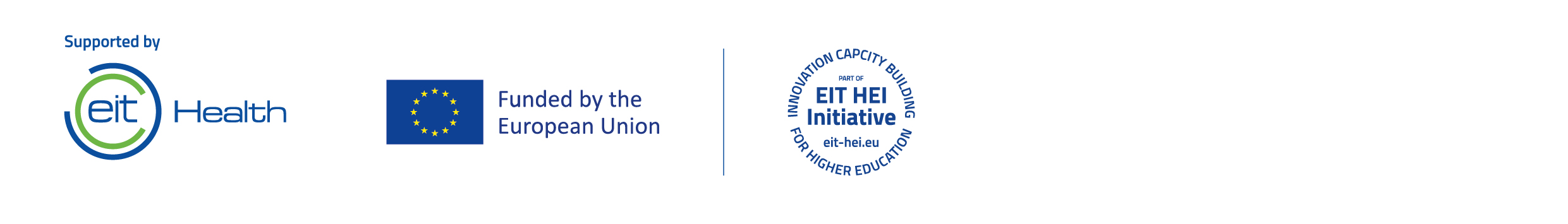